Masamalidwe ansomba kuti zikule bwino
Okupasilani 

ndine

Martha Alufeyo
zinthu zoyenera kuziwa tisanayambe kuweta nsomba
Kuphwetsa damu
Kukhala ndi madzi oyenera mu damu
Kuika nsomba za mbewu mudamu
Kuthira layimu
Kuthira manyowa
Kapangidwe ka chakudya cha nsomba
kudyetsera nsomba moyenera
Kuteteza nsoma za mu damu ku zilombo
Kukolola nsomba moyenera
Ubwino wophwetsa damu
Kupha madzira a tizilombo towononga nsomba

Kuchosa nsomba zosalira

Kuthandiza kuwolerana kwa manyowa
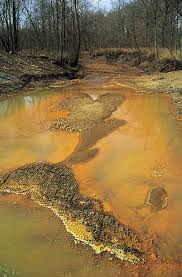 kuthira layimu/phulusa
Layimu athiridwe patasala masabata awiri kuti tiyike nsomba mu damu

Amachosa asidi wa munthaka yemwe amaononga nsomba

Amathandiza kuti manyowa agwire bwino ntchito

Amathandiza kupewa tizilombo towononga nsomba
Kuthira lime
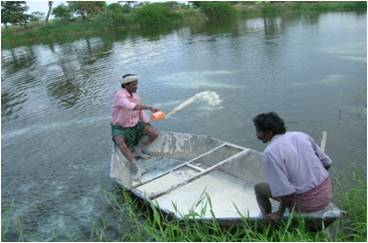 Ubwino wothira manyowa mu damu
amachulusa chonde cha nthaka ya mu damu

Amachulusa zokolola 

Fetereza wa NPK amathanso kugwirisidwa ntchito

amathandizira kukulisa zomera za mu damu zomwe ndi zakudya za nsomba

Manyowanso ndi chakudya cha nsomba
Kuziwa ngati madzi a mu damu mwathu akufunika manyowa
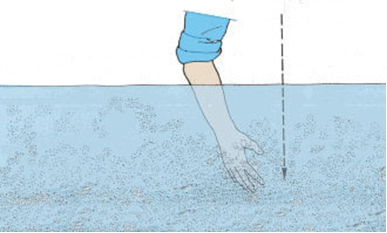 Njira yoyamba

Ngati tikuona songa za zala zathu 
titaviika mkono wathu mudamu 
ndiye kuti madzi a mu damu 
mwathu akufunika manyowa
Kuziwa ngati madzi amu damu mwathu akufunika manyowa
Njira yachiwiri
Seki disiki 
Mapangidwe
Lata
Chingwe 
Penti woyera ndi wokuda
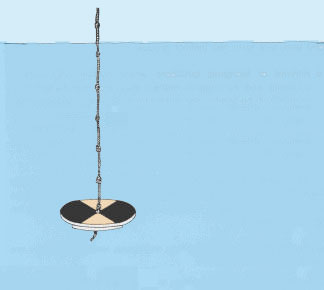 Mulingo wamanyowa wothira mu damu
1000kg/ha/week

1ha = 10000

10 X 20= 200

200 X 1000kg = 200 000

200 000/10 000 = 20kg
Mulingo wa fetereza othira mu damu
23:21:0+4S
Urea
Ammonia sulphate
DAP
CAN
Madzi oyenera mu damu
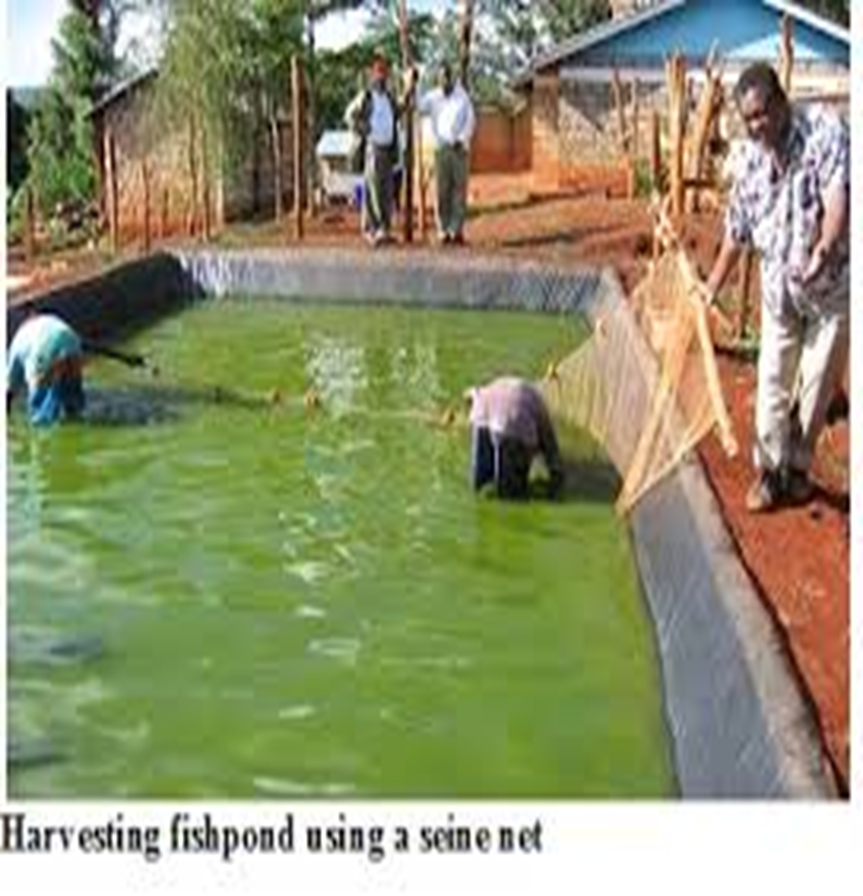 Madzi a mu damu sayenera kukhala oyera ngati okumwa
Madzi sayeneranso kukhala okuda kwambiri
Madzi mudamu sakuyenera kuchepera 1mita
Madzi abwino amaoneka obiriwira (green)
Kuika nsomba mu damu
Nsomba 5/m2
Nsomba zimayenera kuikidwa mu damu mmamawa kapena madzulo

Zokudya za nsomba zomwe alimi amaziziwa
Mapangidwe achakudya cha nsomba
Zofunika
Soya 
Deya (gaga)
Zonyenyeka za nsomba (ngati zingapezeke)

Mapangidwe
Kukazinga soya
Kugaya soya
Zitini zitatu za ufa wa soya (30 %)
Zitini zisanu ndi ziwiri za ufa wa gaga (70%)
Tisakaniza ufa wa soya ndi gaga
Tithira madzi 
Tidifinya pa lata lobooola
Tiyanika pa dzuwa
Mapangidwe a chakudya cha nsomba
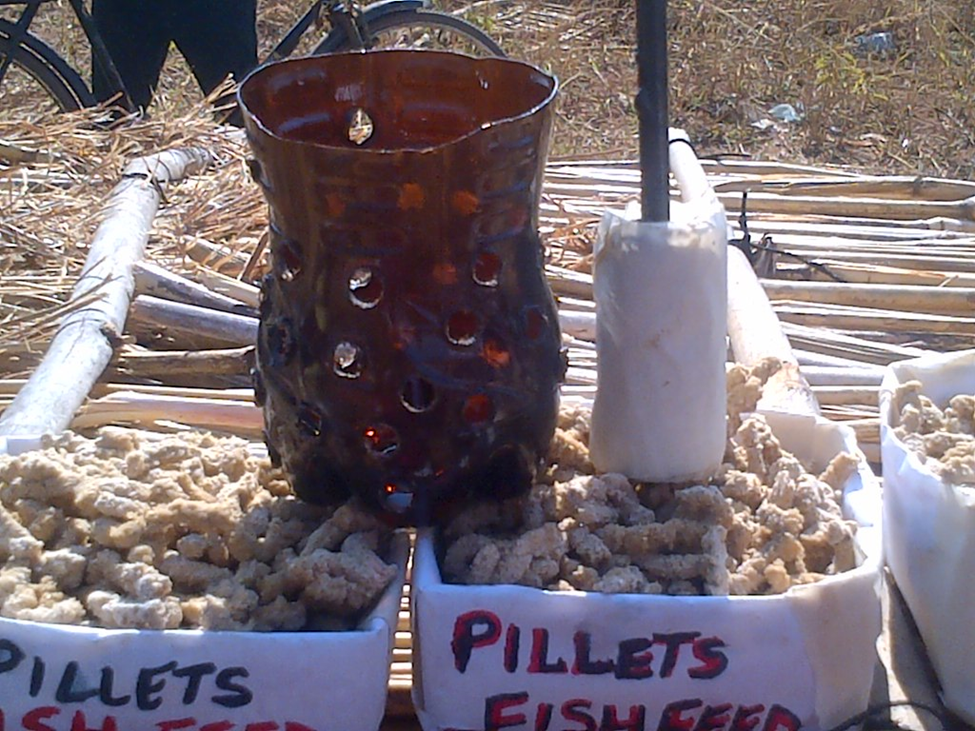 Zipangizo
Lata loboola ndi mnsomali
Botolo loboola
Madyetsedwe ansomba oyenera
Nsoma zimadyetsedwa tsiku ndi tsiku pa nthawi imodzimodzi
Kudyetsera mmawa ndi madzulo
Kuchuluka kwa chakudza kumatengera makulidwe nsomba
Zinthu zina zoyenera kudziwa
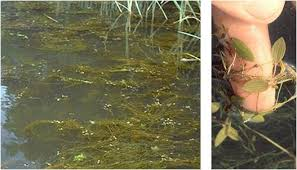 Malo ozungulira damu ayenera kutchetchedwa 
Damu siliyenera kukhala pa mthuzi (pansi pa mitengo)
Udzu omera mudamu umayenera kuchotsedwa
Udzu omera mu damu
Udzu omera mu damu
Kuipa kwa udzu omera mu damu
Umatchinga nsomba ku dzuwa dzuwa

Umatulusa mpweya oyipa

Umapangisa kukolola nsomba kukhala kovuta

Umaononga chonde cha mu damu
Kuteteza damu lathu ku zilombo monga
Kuteteza damu ku zilombo
Kuteteza ku Mbalame







Kuteteza ku Katumbu
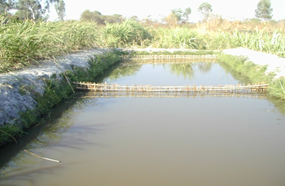 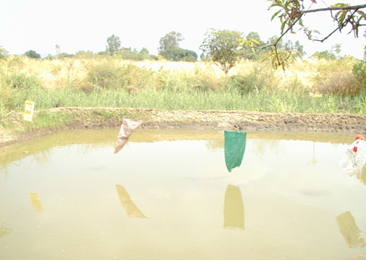 Makololedwe ansomba
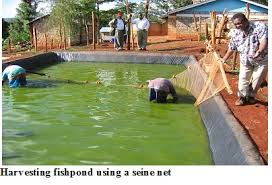 Nsomba zimakololedwa mu njira zosiyanasiyana
Kukumba kadzenje mu damu ndi kuphwesa madzi kuti nsomba zonse zilowe pakadzenjepo
Kuphwesa madzi pang’ono nkugwira nsomba ndi ukonde
Kugwiritsa nchito pampu
ZIKOMO